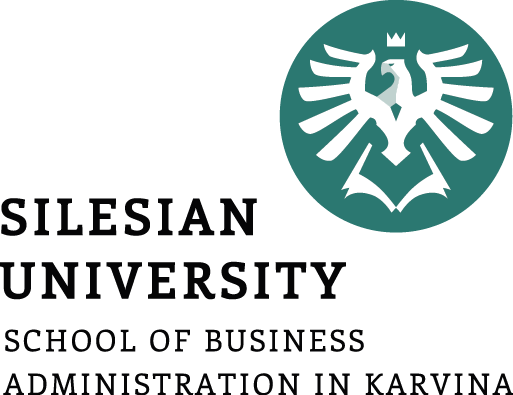 ČESKÁ REPUBLIKA A JEJÍ POSTAVENÍ V SOUDOBÉM SVĚTĚ
Kulturní politika jako nástroj svébytnosti národa v EU
Ingrid Majerová
U3V
O čem si budeme dnes povídat?
jaké je pojetí národa
jaký byl proces formování moderního národa v Evropě
jaký je význam kultury pro národní identitu 
jaké jsou výdaje na kulturu
a jaká je návštěvnost kulturních zařízení a knihoven v ČR
Úvod
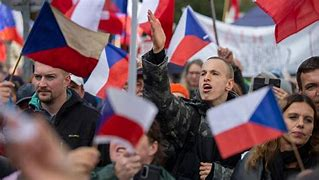 Pojetí národa je celá řada:
politický fenomén, nebo kulturně-etnická skupina
některé národy jsou prioritně chápány jako etnické skupiny – etnický nacionalismus Čechů, Němců, Italů apod.
některé jsou založeny na občanském nacionalismu a multikulturalismu – Indie, Brasilie, Rusko, Švýcarsko atd.
Moderní pojetí národa se objevilo ve druhé polovině 18. století v pojetí „politicko-občanského národa“ jako definice všech občanů žijících ve vlastním suverénním státě a v pojetí „historického národa“ jako lidské společenství, které spojuje společný jazyk, původ, historie, tradice, kultura, geografie, rasa a duch.
Pojetí národa a proces jeho formování
Jiní autoři pojímají národ jako abstraktní společenství v tom smyslu, že je objektivně neosobní, i když se každý jedinec v národě subjektivně vnímá jako součást ztělesněné jednoty s ostatními. 
Příslušníci národa si většinou zůstávají cizími lidmi a pravděpodobně se nikdy nepotkají.
Cítí se spojeni v duchovně kulturním smyslu.
Právní vymezení, které považuje národ za zemi a suverénní stát patřící konkrétnímu lidu. 
V mezinárodním právu je „národ“ synonymem pro národní stát jako např. koncepce Společnosti národů nebo Organizace spojených národů, mezi které patřily státy jako Jugoslávie nebo Československo.
Pojetí národa a proces jeho formování
Nutno rozlišovat mezi pojmy jako „národ“ a „národnost“.
pojem „národnost“ vyjadřuje etnické společenství, které je pouze jedním z faktorů národa a jde o užší pojem než „národ“
národnost je menšinová příslušnost k určitému národu na základě občanství a přitom je etnicky spjata s jiným státem (např. Poláci v ČR)
zdrojem etnického spojení lidí je shoda kulturních charakteristik a přírodních podmínek života, vedoucí k odlišení dané primární skupiny od jiné; národ je složitější a novější formace
etnické skupiny existovaly v průběhu světových dějin, národy se pak formovaly až v období novověku a i současnosti.
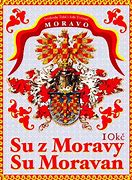 Pojetí národa a proces jeho formování
Národ dvojího typu: 
multietnický (mnohonárodnostní) 
monoetnický. 
Etnicky homogenní národy jsou extrémně vzácné a vyskytují se především v odlehlých koutech světa (např. Island). 
Typický národ je postaven na základě velkého počtu etnických skupin, které spojil historický osud 
například švýcarský, francouzský a vietnamský národ jsou multietnické, zatímco Američané nemají vůbec žádnou výraznou etnickou tvář 
národy Latinské Ameriky jsou rasově heterogenní – tvoří je běloši, Afričané, Kreolové, Indiáni a míšenci.
Pojetí národa a proces jeho formování
Elementární porozumění složitosti tohoto tématu je potřebné analyzovat také v diskusi o EU 
není vedena v rovině kulturní identifikace národů v rámci integračního sdružení, a tím vzniká problém pojetí EU jako takového 
jsou zde pokusy o vytvoření evropské identity, jsou investovány prostředky do evropských měst kultury apod., ale není jasno za jakým cílem, čeho má být dosaženo. 
Objevují se otázky, které nejsou zatím řešeny: 
Má vzniknout jednotný evropský národ?
Jakou řečí bude hovořit? 
Bude na vysokých školách jedna řeč jak ve středověku, a domácí jazyky budou ze škol vytlačeny?
Bude stát univerzální evropská elitní kultura proti lokální „méněcenné“ kultuře?
Pojetí národa a proces jeho formování
Začínají tak vznikat konflikty v relativně homogenních společenstvech, neboť je dostihuje nedořešená multietnizace a multikulturalita. 
Její důsledky samozřejmě nenesou ti, kteří ji umožňují a realizují. 
V současnosti jako by odpovědné společenské orgány zapomněly, že je rozdíl mezi přirozenou dynamikou vývoje a vytvářením nefunkčního prostředí. 
Bez vytvoření adekvátních mechanismů a formování institucionálních přístupů, které umožní řešení, nikoliv změnu formy či dočasné potlačení důsledků, jakýkoliv tlak povede k nárůstu konfliktů.
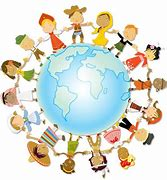 Pojetí národa a proces jeho formování
Proces formování moderního národa proběhl v Evropě dvěma cestami:
vnitřní transformace státního národa, formování pospolitosti, která navazovala na nepřetržitou institucionální a strukturální proměnu od středověku
formovala se na vlastní rozvinuté národní struktuře, která vyrůstala z přeměny materiálně technické základny, a ta postupně vytvářela adekvátní sociální a kulturní instituce ve spisovném jazyce (příklad francouzský, švédský, anglický) 
moderní národ tak vznikal cestou vnitřní transformace od feudálně absolutistické v občanskou společnost
cesta národního hnutí, které začínalo v podmínkách nevládnoucí etnické skupiny a jejíž předáci usilovali o získání všech atributů plnohodnotné národní existence (případ český, finský, irský atd.) 
instituce se budovaly zdola, jejich rozsah a možnosti byly ohraničeny působením státní struktury.
Pojetí národa a proces jeho formování
Ekonomický nacionalismus
jeho existence se rodí z přeměny výrobní základny
nejvýznamnější složkou je vznik industrializace
Při jeho vzniku se začaly formovat nové aliance a nastal rozklad starých struktur (cechy) a vznik nových (odbory) 
regulační procesy se začaly rozprostírat nejenom na místní trhy, ale vznikaly požadavky pro ovlivňování situace na těchto větších integrovaných trzích
stát se tak stal rozhodujícím faktorem stanovující pravidla pro vnitřní i vnější vztahy mezi subjekty a transformuje se do podoby ekonomického mocenského nástroje, a tudíž předmětem zájmu subjektů, které se na trzích pohybují
Pojetí národa a proces jeho formování
Ekonomický nacionalismus se tak stává přirozenou formou strategie určité části subjektů.
Jeho nositelé nemuseli preferovat pouze otázku zisků, ale protože vycházeli a fungovali v síti vztahů, byli s ostatními spjati nejen produkčním procesem, ale i sociálními kontakty, jazykem a kulturními formami jednání, začali vstupovat i do politických vztahů a formulovali své požadavky pro existenci a rozvoj systému. 
Stát jako administrativní a politická jednotka na většině území Evropy svými hranicemi také vymezoval rozsah tvořícího se „národního trhu“
tento proces nepostupoval v Evropě jednotně - některá národní hnutí se rodila na přelomu 18. a 19. století (české, maďarské, norské, německé), jiná až v jeho polovině (finské, vlámské, estonské, ukrajinské) či ještě později (katalánské, baskické, běloruské).
Pojetí národa a proces jeho formování
Rozdíl mezi Anglií a kontinentem dosahoval téměř 50 let 
anglické instituce se definitivně zformovaly v roce 1688, kdy byl svržen poslední Stuartovec, a průmyslová revoluce se zde formovala od poloviny 18. století. 
Velká francouzská revoluce v roce 1789 dokončila moderní pojetí francouzského národa. 
V Německu to byly Pruské reformy v letech 1807-1815, které se staly základem pro rozvoj státního národa.
Důležitou roli sehrála válka, nejen jako proces pokračování politiky násilnými prostředky, ale i proces, který posiloval fungování národních institucí a národního vědomí 
tak vznikaly militaristické tradice, které se stávaly součástí národní kultury (vojenské kapely, vojenské rituály, monumenty atd.) a stávaly se nedílnou součástí formování národní identity a hodnot.
Pojetí národa a proces jeho formování
Pro formování konkrétní ideové podoby národního obrození byl důležitý sociální profil inteligence.
Pojetí národa a proces jeho formování
Odlišnost české a slovenské inteligence spočíval v tom, že byla plebejská, čímž se lišila např. od polské a maďarské, kde převládaly šlechtické vrstvy. 
O vztahu šlechty k národnímu obrození v Čechách svědčí i tyto údaje: u Krameriových tiskovin ani u Pelclovy Nové kroniky nebyli odběratelé šlechtici. 
Šlechta podporovala koncepci „zemského vlastenectví“, kdy se snažila udržet si vliv na základě zbytků institucí z českého středověkého státu. 
Také tematická skladba Krameriových tisků preferovala světská témata. Jinak mezi autory českých publikací poslední třetiny 18. století tvořili 66 % duchovní a pouze 28 % světští autoři, u Krameria tomu bylo naopak. 
Krameriem tak proniká budoucí světské pojetí národní ideje bez preferování zájmů církve (značný rozdíl od situace Polska, kde Prusko bylo protestantské a Rusko pravoslavné).
Pojetí národa a proces jeho formování
S národním obrozením v českých zemích souvisí i divadlo, ochotnické divadlo i čtenářské kroužky, které vytvořily tradice, jež ovlivňují dodnes naši podobu kulturního bytí, odlišnou od řady národů. 
Jde o společenskou preferenci herců i spisovatelů, která trvala minimálně do konce 80. let minulého století.
Další otázkou, kterou je nutné si položit v souvislosti s existencí našeho národa v EU je vztah mezi hospodářským a národním zájmem.
Odpověď je složitá: jestliže se jedná o národ s komplexní sociální strukturou, jde o proces, kdy se s vývojem občanské národní pospolitosti rodila spolu s industrializací nová třída podnikatelů, můžeme předpokládat korelaci mezi národním a hospodářským zájmem.
Pojetí národa a proces jeho formování
V historickém procesu mezi národotvornými procesy a prosazováním kapitalistického podnikání nejsou těsné vazby, jako například buržoasie v Číně, nebo v řadě zemí Afriky, Asie a Latinské Ameriky. 
Jedná se o vrstvy domácích kapitalistů závislých na zprostředkovávání ekonomických vazeb mezi místním trhem a zahraničním kapitálem, která má zájem na udržení ekonomické závislosti na zahraničí.
V historickém procesu máme dva obsahově odlišné pojmy:
„Národní zájem“ - zájem celé národní pospolitosti, bez ohledu na diferenciaci v důsledku společenské dělby práce a vlastnických vztahů, tj. složení jednotlivých sociálních skupin.
„Ekonomický zájem“ - zájem individuální, skupinový či třídní a vyrůstá z potřeb určitých skupin odrážejících ve svých postojích určitou realitu národního hospodářství.
Význam kultury v existenci národa
Kultura tak sehrává roli tvůrce neekonomických podmínek a forem života společnosti. 
Vystupuje v roli závislého na ekonomickém výkonu a rozdělování vytvořených statků, tudíž závisí na ekonomickém mechanismu a jeho vztahu k prostředí. 
Na druhé straně přímo vstupuje do tvorby poptávky, a to jak nároků na kvalitu, tak vplývá i na strukturu 
problém, neboť stačí poukázat na stravovací zvyklosti, nebo na preference ekonomických subjektů při pořizování dovolené či jiných statků. 
Zároveň kultura jako tvůrce statků se stává sama o sobě ekonomickým fenoménem (film, divadlo, literatura aj.).
Význam kultury v existenci národa
Dopady kultury na rozsah ekonomických aktivit jsou často nedoceněné, ale stačí poukázat na význam Říma, Prahy, Českého Krumlova či Karlštejna pro turistický ruch, koncertů, divadel, kin nebo estetiku veřejných staveb a tím možnost využití volného času pro tvorbu investičního prostředí.
Potřeba porozumět kultuře v širším smyslu znamená i vytvoření lepších předpokladů pro navazování vztahů s jiným prostředím, neboť si mnohdy ani neuvědomujeme, bez hlubšího pochopení své vlastní kultury a svých dějin, v čem je podstata problému a jak chápat odlišnosti v jiných společnostech.
Kultura, respektování její role při formování a formulování přístupů ke světu a životu, je jedním ze základních atributů kterékoliv společnosti. Jako součást Evropy i světa je potřebné poznávat i jiné kultury, ale neznamená to vzdávat se té vlastní.
Význam kultury v existenci národa
Evropská integrace tudíž nemůže být bez řešení roviny kultury 
je otázkou, zdali vznikne jednotná evropská kultura, nebo dojde-li k přeformátování vztahů mezi jednotlivými kulturami, které naopak dostanou nové podněty pro svůj rozvoj.
V rámci pokračující integrace nutné podporovat kulturu jako národní fenomén ve všech jejich formách 
existuje totiž rozdíl v kultuře velkých a malých národů: velké národy znamenají velké množství osob a při soudobé komercionalizaci také velký trh a vysokou pravděpodobnost úspěchu (komerčního i ekonomického).
Představa, že národní existence je automatická, ignoruje historickou realitu 
je možné poukázat na ohrožení Lužických Srbů a budoucnosti Sámů (Laponců) i Estonců
v dnešní době propojení jedinců internetem, je otázka národní existence obzvlášť palčivá.
Význam kultury v existenci národa
Důležitým faktorem je finanční podpora kultury.

Rekreace a kultura – podíl na celkových spotřebních výdajích domácností (v %)
Význam kultury v existenci národa
Dalším faktorem je návštěvnost kulturních zařízení (například divadel).
Význam kultury v existenci národa
Další významnou kulturní institucí jsou knihovny 
ročně je navštěvuje v průměru kolem 20 mil. lidí 
v sítí knihoven zaujímáme jedno z předních míst na světě, důvodem byla péče, jakou věnovali naši předkové vzdělávání 
to chápaly nejenom ve smyslu získání nutných znalostí a návyků pro výkon povolání, ale také jako celoživotní všeobecné vzdělávání, které pomáhá člověku kvalitní prožití jeho života.
Již v roce 1919 byl schválen první knihovní zákon, který stanovil povinnost obcí zřizovat knihovny.
V roce 1959 byl schválen druhý knihovní zákon, v němž zůstala tato povinnost a knihovny se etablovaly jako součást komunitního života.
V roce 2001 byl schválen třetí knihovní zákon, v němž povinnost držet knihovnu pro obce byla odstraněna, a přesto je počet obyvatel na jednu knihovnu 1970 (průměr Evropské unie je čtyřikrát menší, v případě USA je to dokonce desetkrát méně).
Význam kultury v existenci národa
Vývoj návštěvnosti knihoven v ČR
Význam kultury v existenci národa
Kultura jako rozmanitý jev se rozprostírá do řady oblastí. 
Její chápání nelze redukovat na určité stránky života, jako příklad stačí poukázat na volnočasovou uměleckou činnost
různé aktivity, činnosti vykonávané jako koníček, nikoliv jako profese nebo zdroj obživy, které mohou být organizované či nikoliv. Přitom jedinec provozuje více uměleckých koníčků, kde tráví značný čas. 
Formální zachycení kultury může být problematické, nic méně jde o jeden z projevů existence národa a o činnost, která si podporu a propagaci zaslouží.
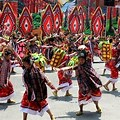 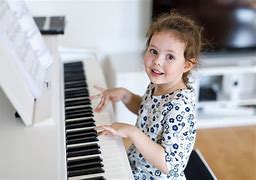 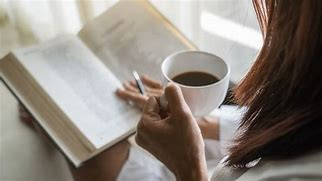 Děkuji za pozornost…